РУССКАЯ МАТРЁШКА
Чтобы изготовить матрёшку, требуется большое мастерство. Сначала подбирают подходящий вид древесины. Из-за мягкости в основном выбирают липу, реже ольху или берёзу.
Затем надо выточить из дерева заготовку, и чтобы ни сучка, ни трещинки не было
.
Надо убрать все  все шероховатости.
После окончательной сушки и полировки, гладкая поверхность позволяет художнику равномерно нанести краски
Яркими весёлыми красками художник распишет матрёшек, словно оденет их в нарядные одежды. И вот уже улыбается нам русская красавица.
И вот уже улыбается нам русская красавица.
СЕРГИЕВО - ПОСАДСКАЯ МАТРЕШКА
Эта матрёшка – старейшая русская игрушка. Она  плотная, приземистая, с плавным переходом головы в туловище. В образах первых таких матрёшек мастера воплощали персонажи, взятые из жизни, изображая крестьянских девушек, пастушков со свирелью, стариков. Сочетанием красного, синего, жёлтого и зелёного цветов добивались красочности, нарядности.
СЕРГИЕВО-ПОСАДСКАЯ МАТРЕШКА
СЕМЁНОВСКАЯ МАТРЁШКА
Эта матрешка стройнее, с маленькой головкой и более округлой формой туловища. Эту матрёшку отличает большой букет цветов, который украшает фигуру игрушки, занимая весь фартук. Основной цвет сарафана – красный. Чёрный контур обозначает край фартука и рукава рубахи. На голове традиционный платок, украшенный по кайме.
СЕМЁНОВСКИЕ МАТРЕШКИ
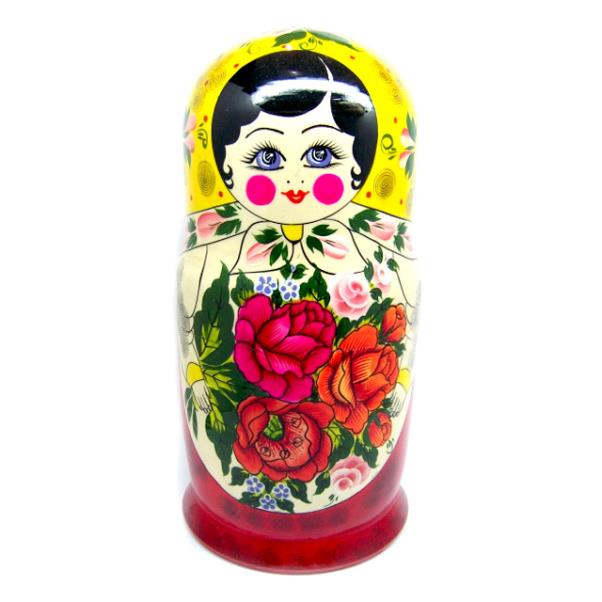 ПОЛХОВ-МАЙДАНСКАЯ МАТРЁШКА
Из всех матрёшек она самая тонкая и выше других. У этих матрёшек нет платка с завязанными концами, сарафана и фартука. Вместо этого – овал на двухцветном поле, на котором множество ярких цветов. На голове полушалок с цветами.
ПОЛХОВ - МАЙДАНСКАЯ МАТРЁШКА
Спасибо за внимание!